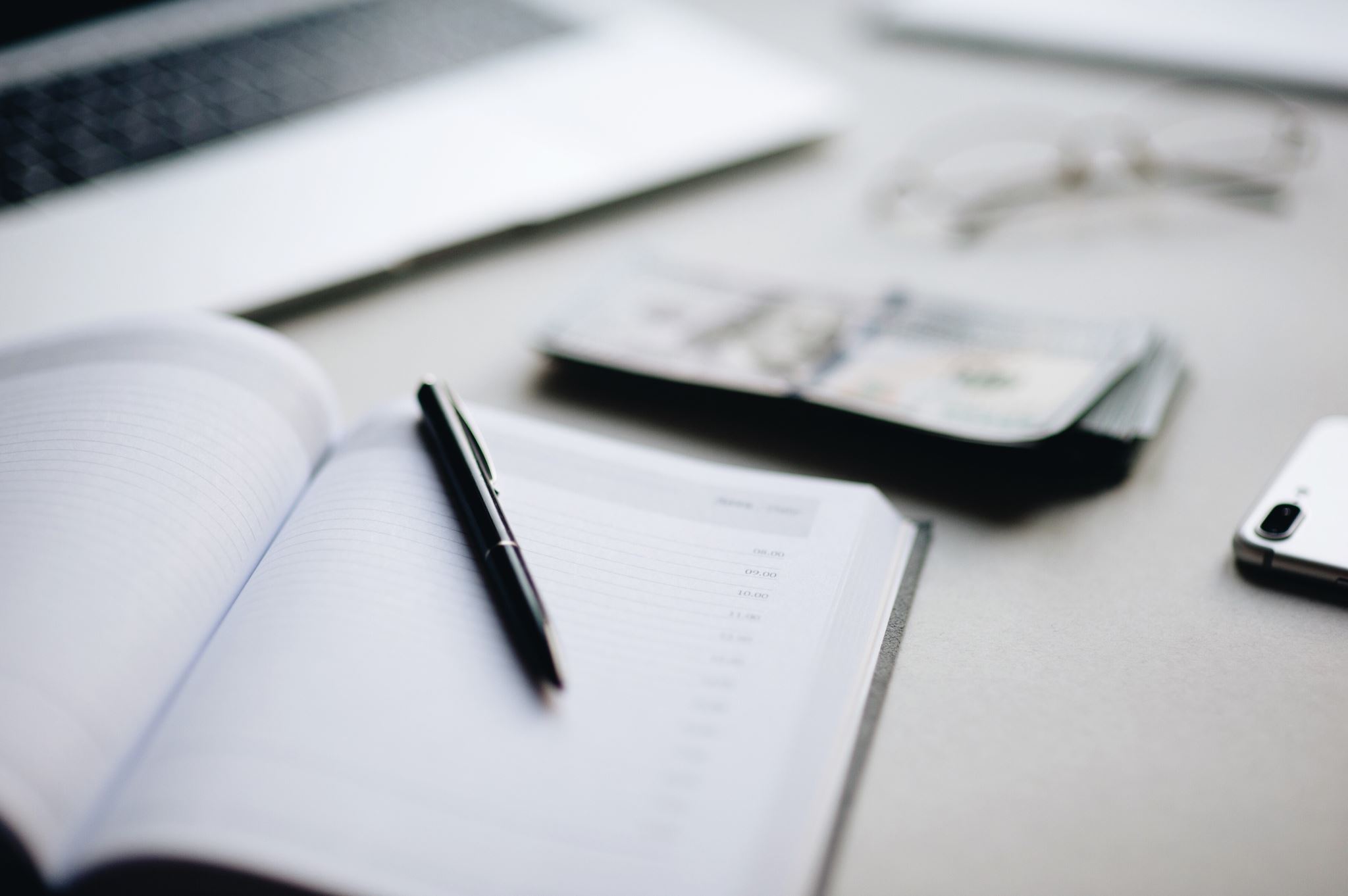 Fall 2020Writing and 2nd Language Support @VIUAll online
John Hill, Writing Centre
Sylvia Arnold, International Academic Support (IAS)
[Speaker Notes: .]
What is the Writing Centre?
What does the Writing Centre do?
What is International Academic Support (IAS)?
IAS:
Additional 2nd Language Support
The Writing Centre 
& IAS:
Writing and Thinking
How are we the same?How are we different?
Interpreting the question
Organising your paper
Citation
Reading complex texts
Generating a thesis statement
Grammar
Presentation content & design
Who are we?
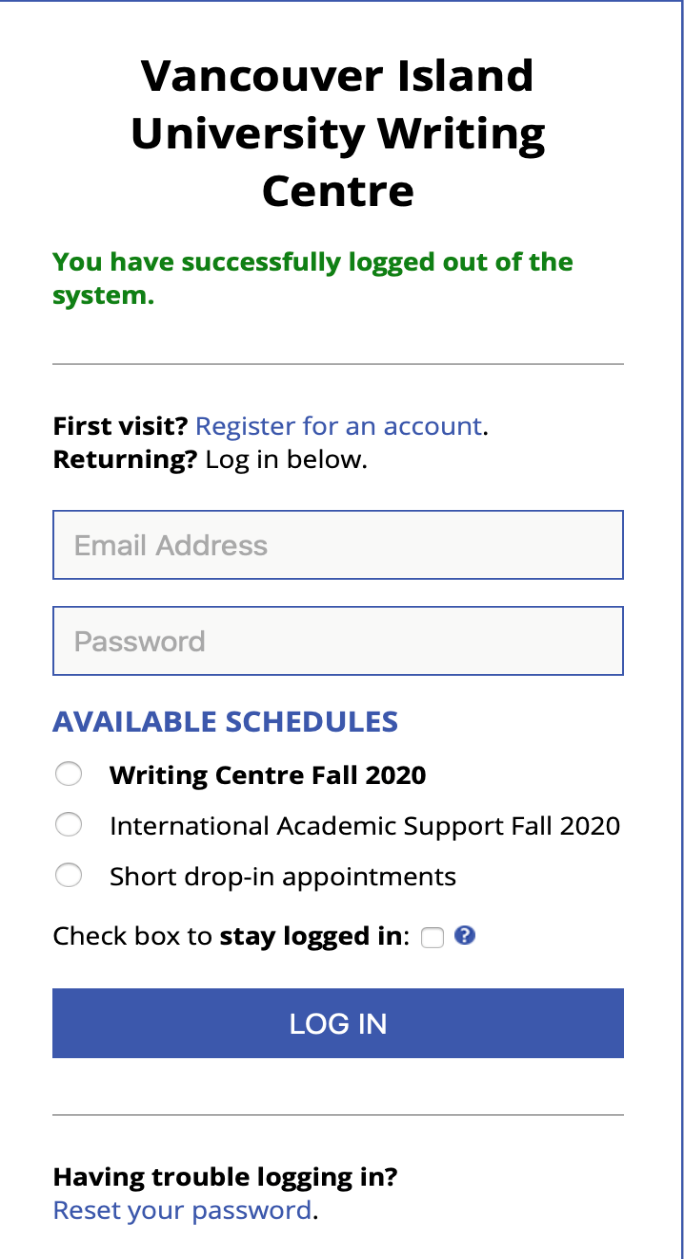 How do you access us?
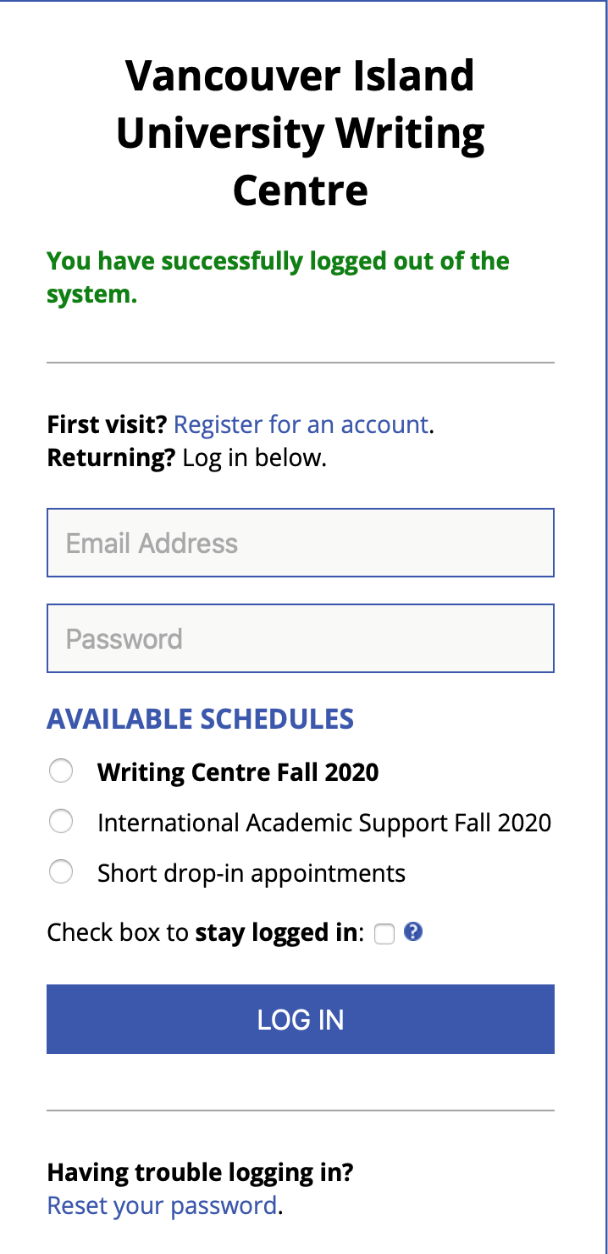 How do you log in?
How do you book?
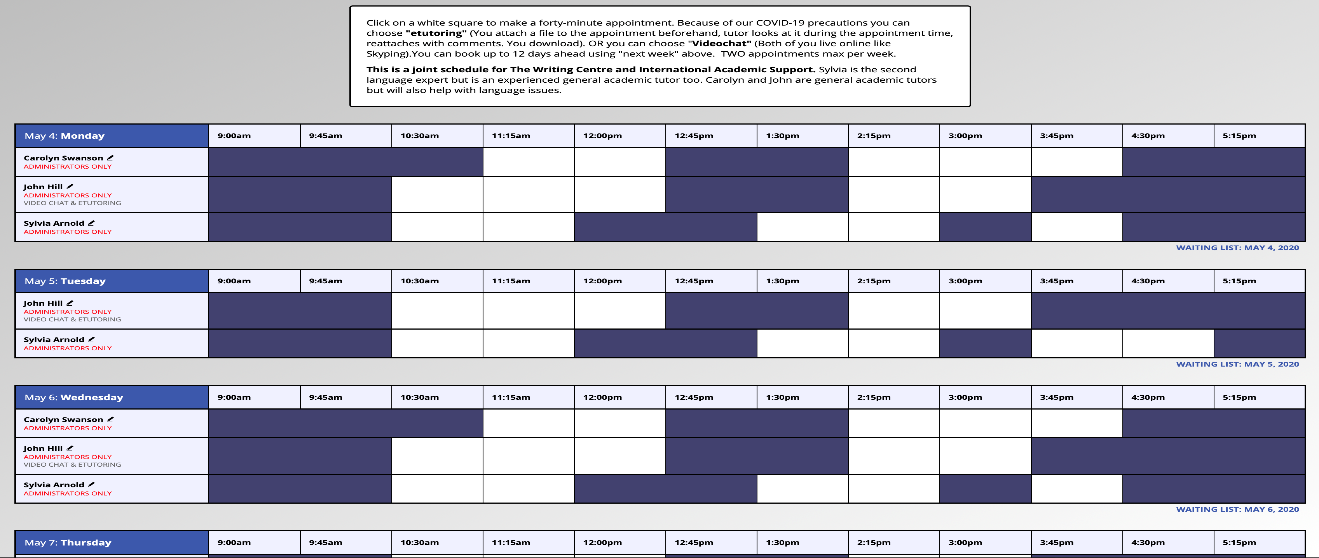 Writing resource sheets online
Workshops 
Weekly group: Boost Our Oral English 

For details, see our websites:  https://services.viu.ca/writing-centre 
https://international.viu.ca/international-academic-support
Group (TBD)
What else do we offer?
See us to …
Save time 
Reduce stress 
Improve your work 

Questions?
Writing Centre: john.hill@viu.ca

International Academic Support: sylvia.arnold@viu.ca
That’s the Writing Centre &International Academic Support!